Aide aux devoirs pour la semaine 3
Protections du SNC (Notes p. 32)
Centres d’analyse (Notes p. 31-32 + 34 à 36) : Parties du SNC et leurs principaux rôles
Julie Lavoie, enseignante au Collège Lionel-Groulx
Le SNC et ses protections -1-  (os et méninges)
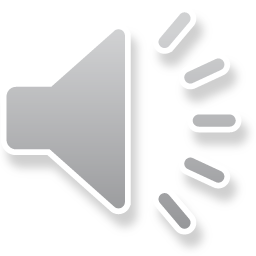 Recueil
 p. 51
Le SNC et ses protections -2- (os, méninges et LCR)
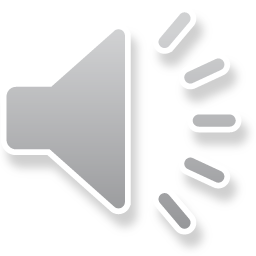 Recueil
 p. 51
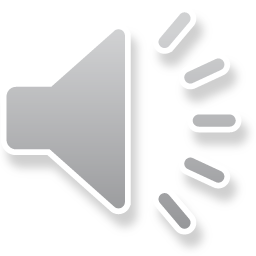 Circulation du LCR dans l’encéphale (4 ventricules cérébraux) et dans la moelle épinière (canal central ou épendymaire)
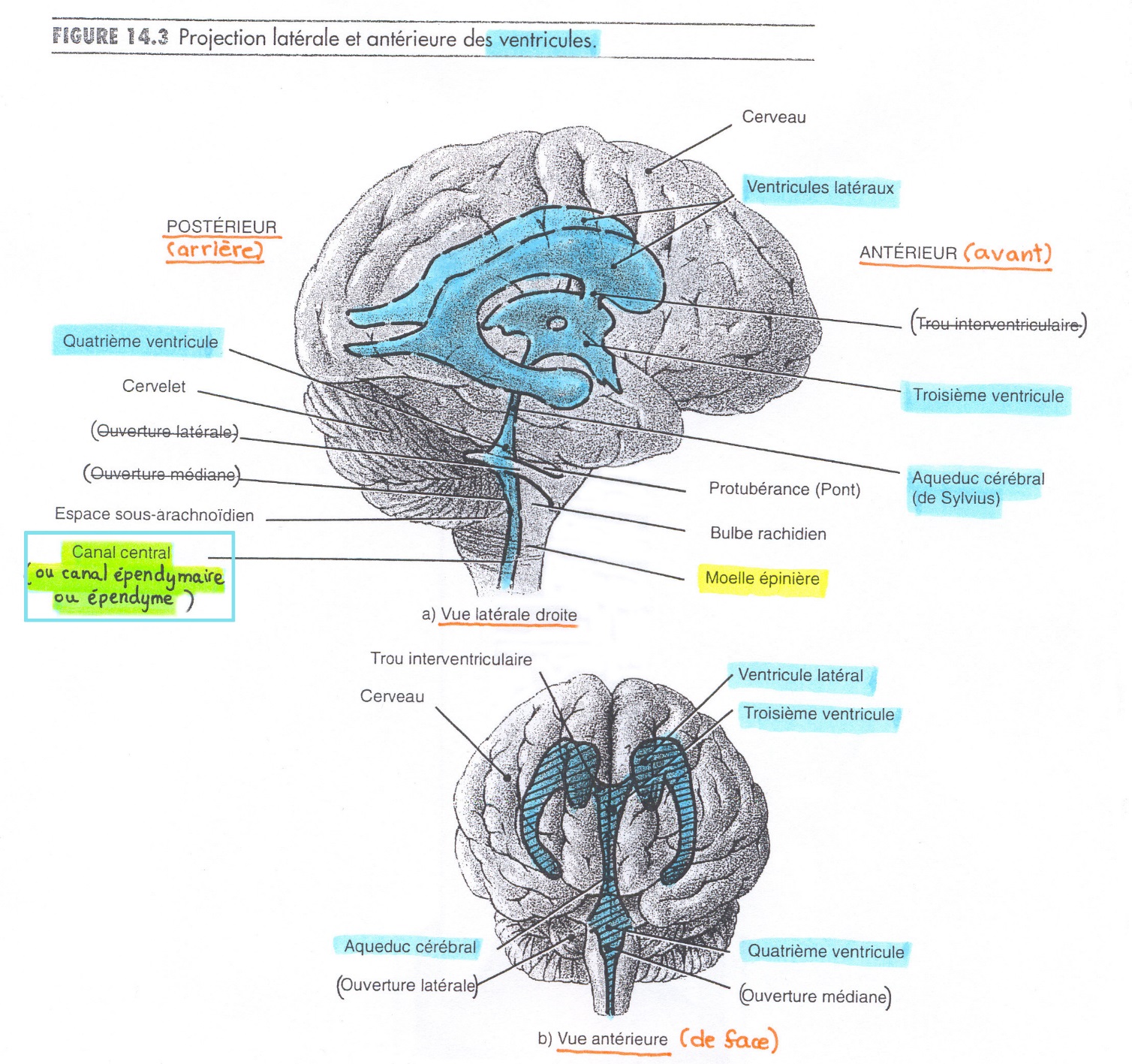 Recueil
 p. 54
Circuit de circulation du LCRdans et autour des organes du SNC
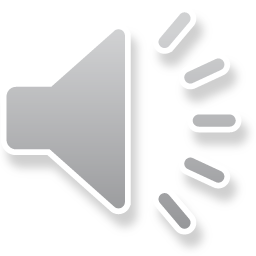 Recueil
 p. 55
Les centres de régulation (Notes p. 31-32) dans le SN (Notes p. 35-36)
Rappel : Tous les Centres de régulation/d’analyse 
sont dans le SNC
Anatomie de l’encéphale
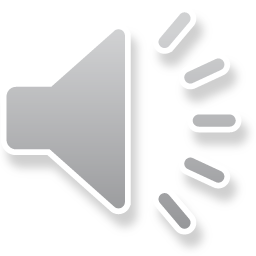 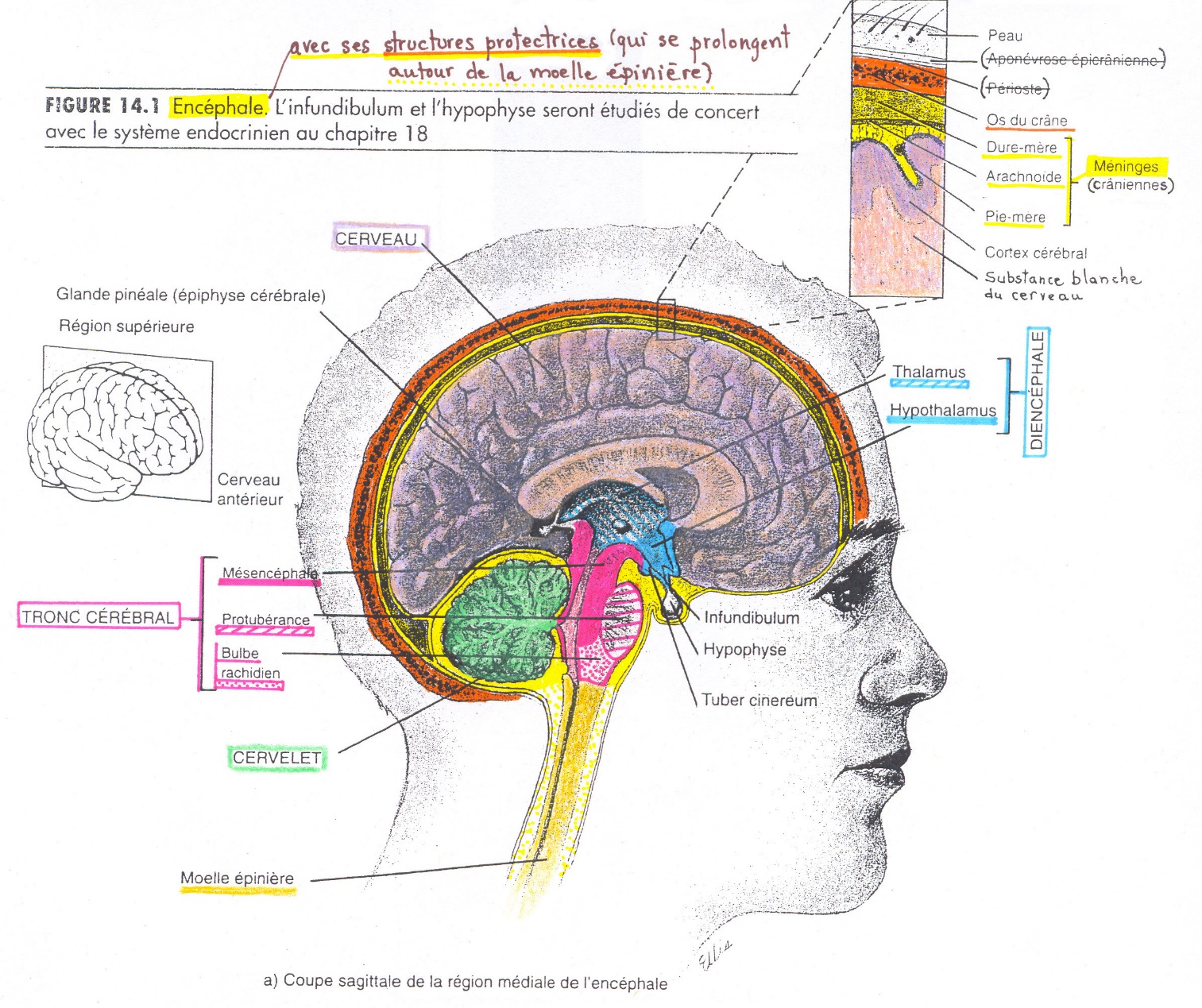 Recueil
 p. 51
Anatomie de l’encéphale
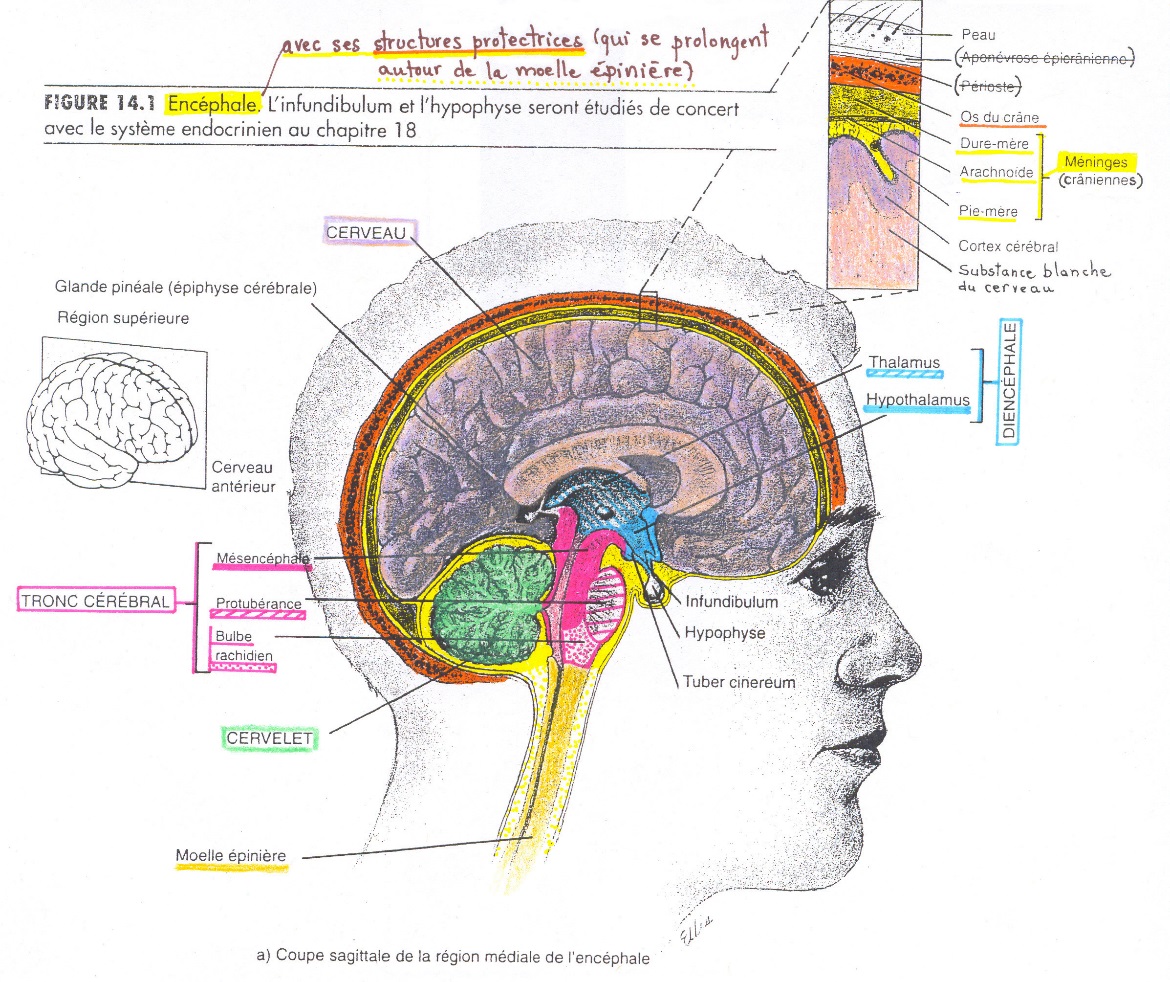 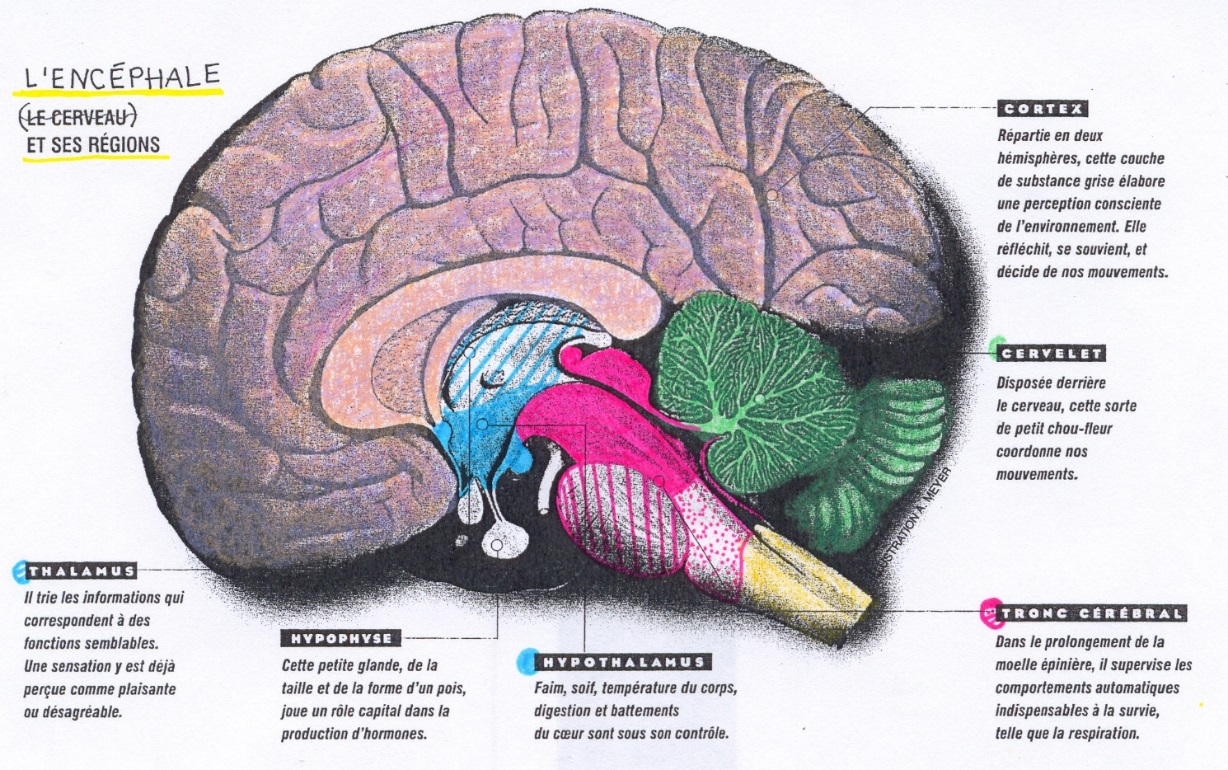 Recueil
 p. 51 et 49
Moelle épinière - fonctions
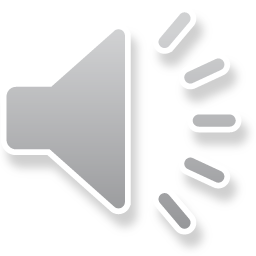 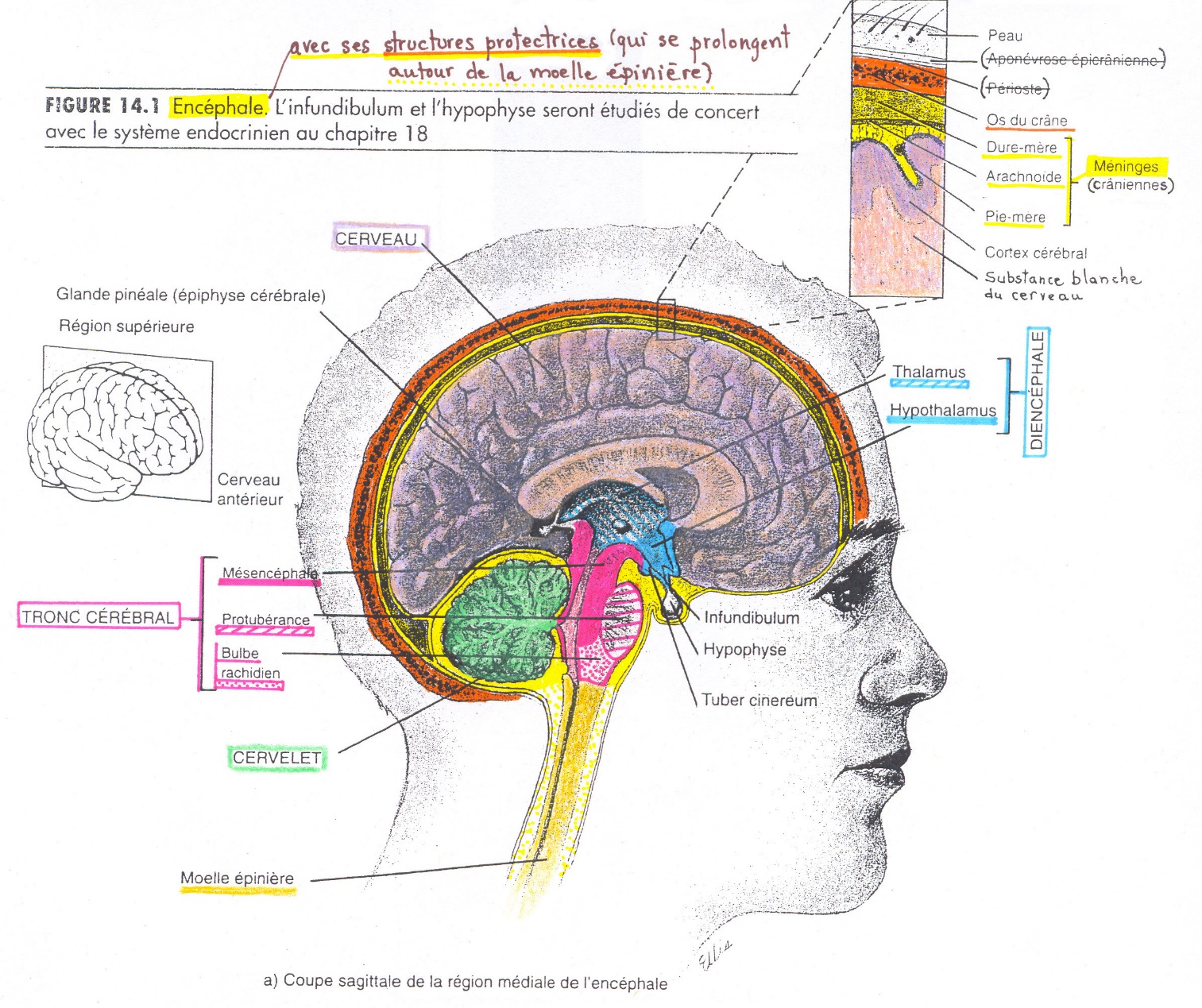 Recueil
 p. 51
Encéphale - fonctions : Tronc cérébral
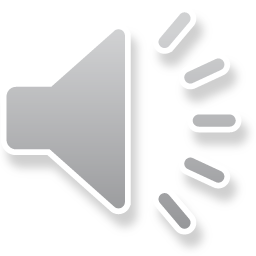 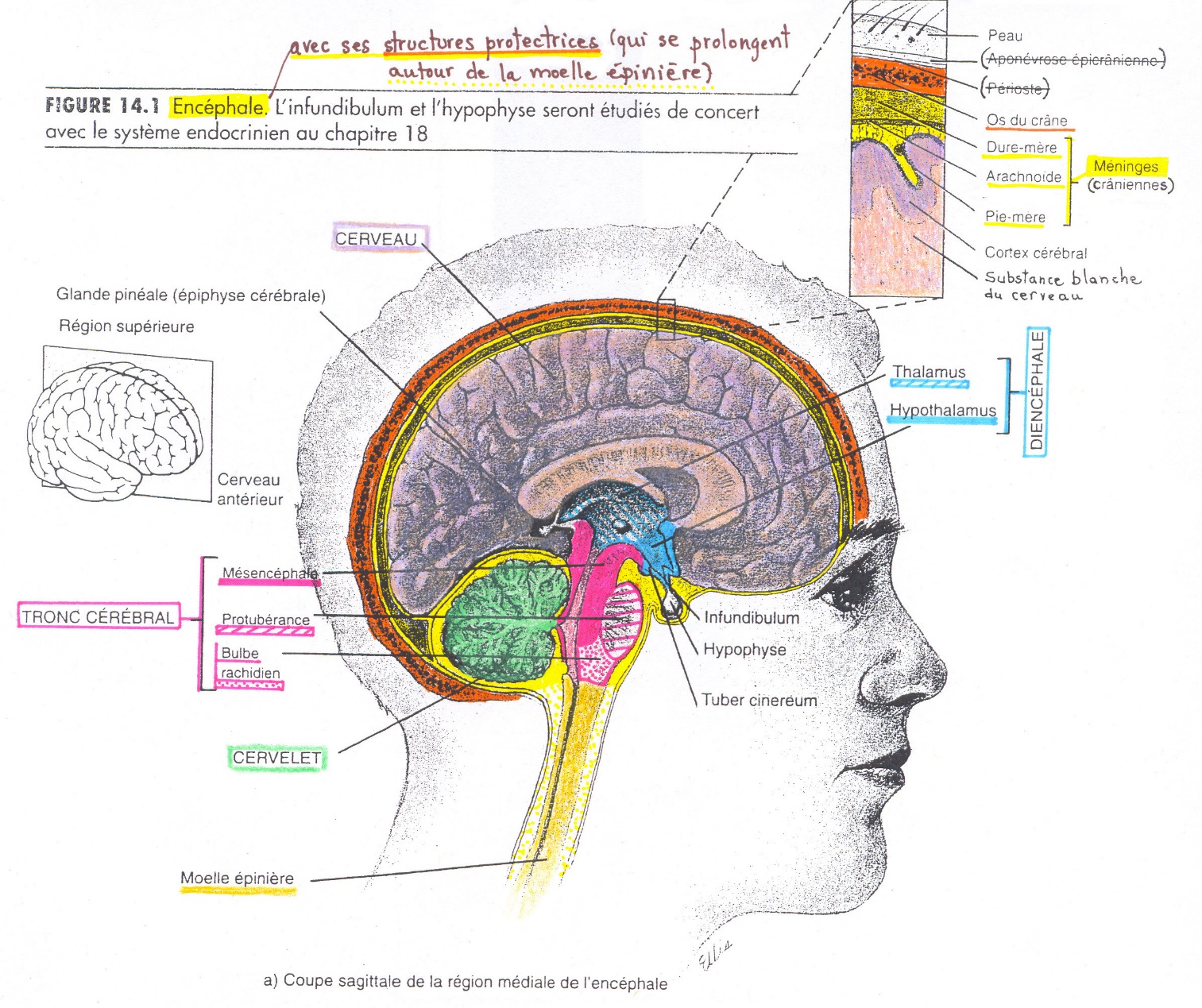 Recueil
 p. 51
Encéphale - fonctions : Diencéphale =
Thalamus       + Hypothalamus
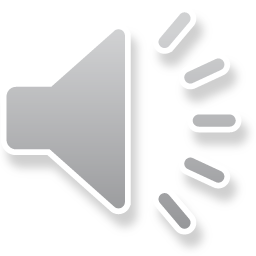 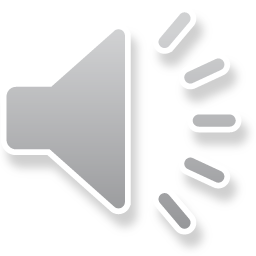 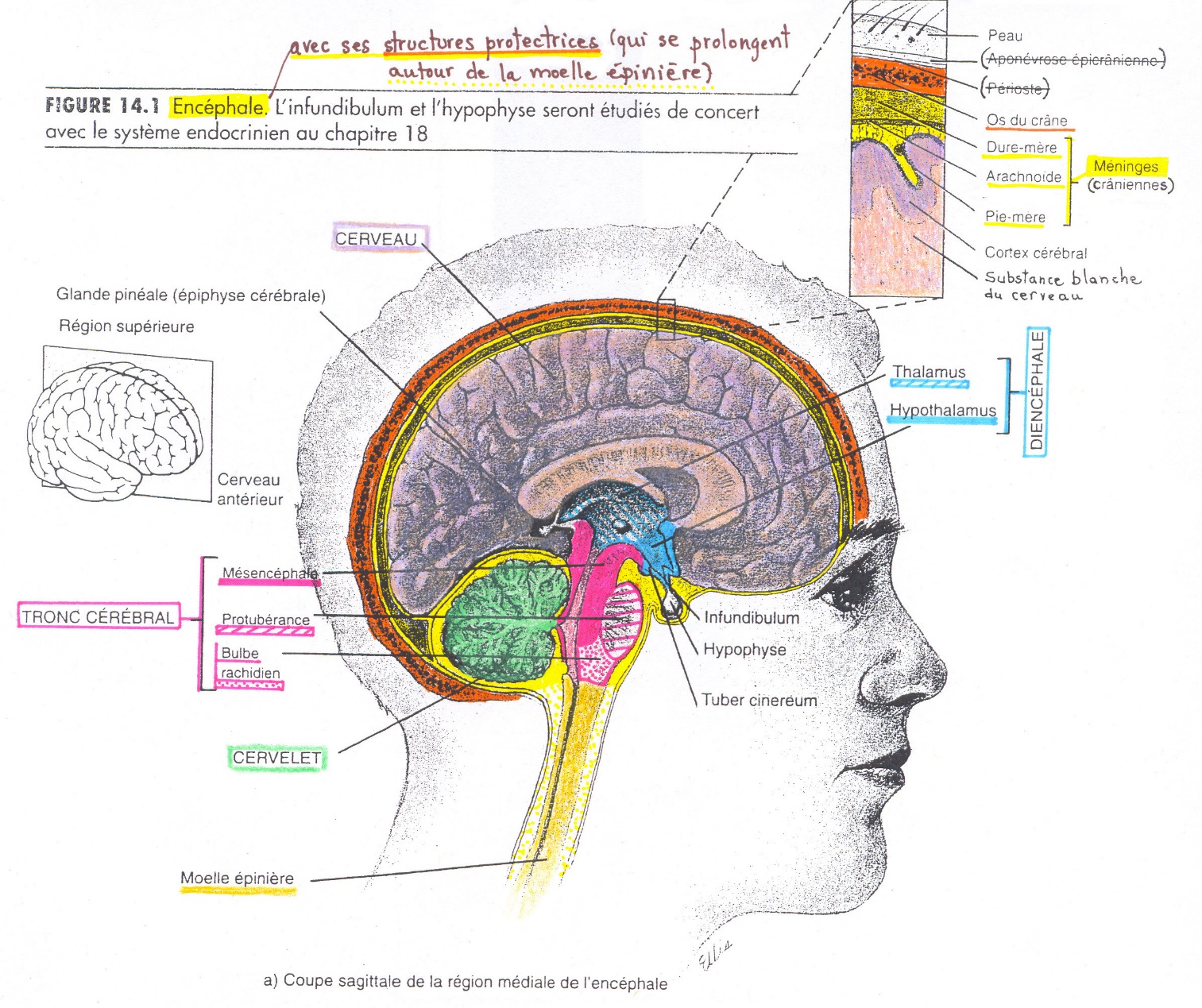 Recueil
 p. 51
Encéphale - fonctions : Cerveau
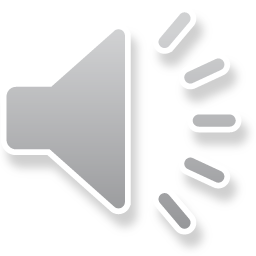 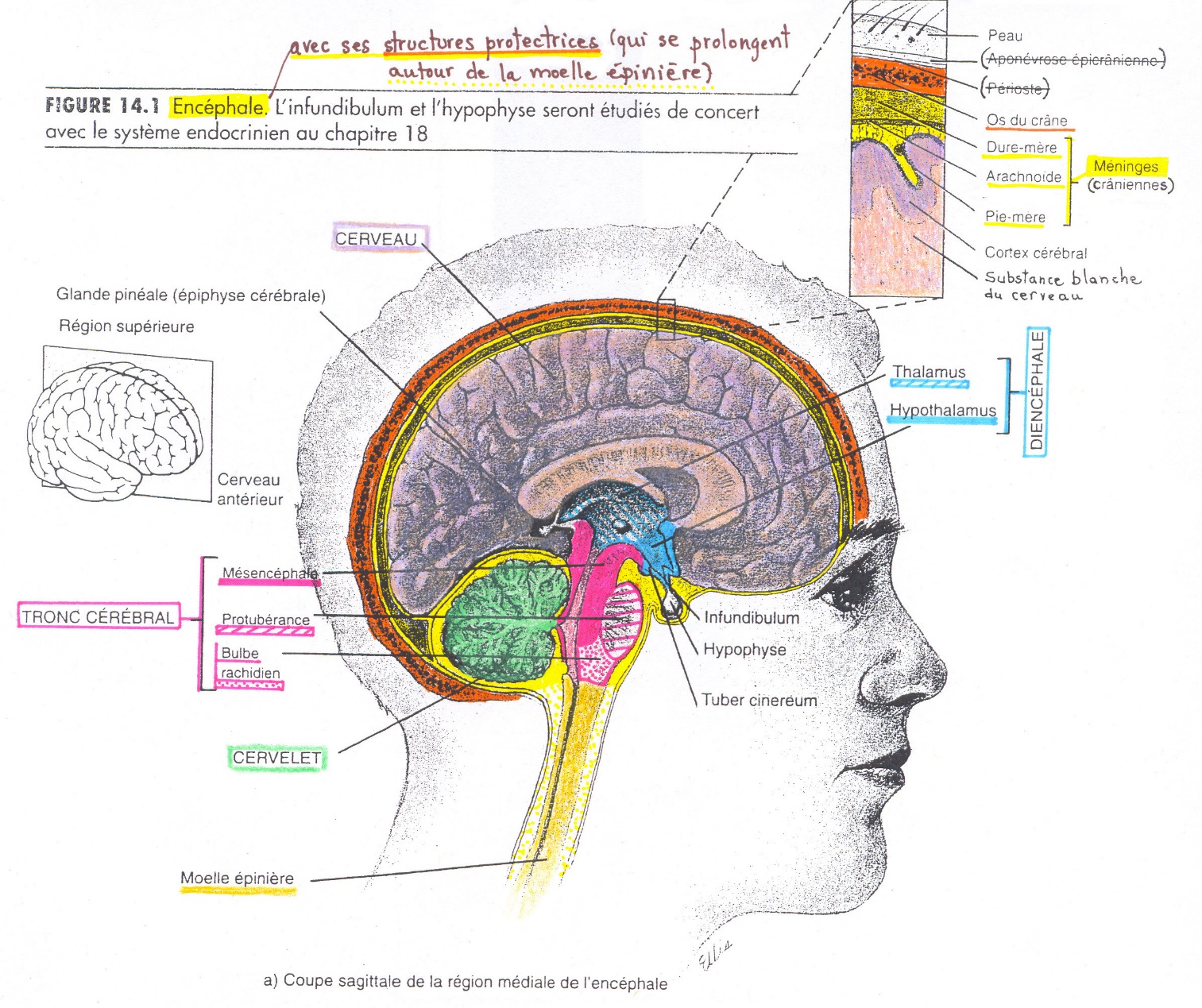 Recueil
 p. 51
Encéphale - fonctions : Cervelet
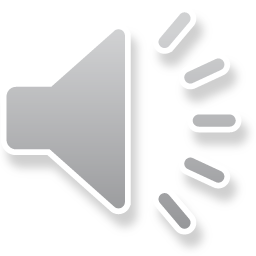 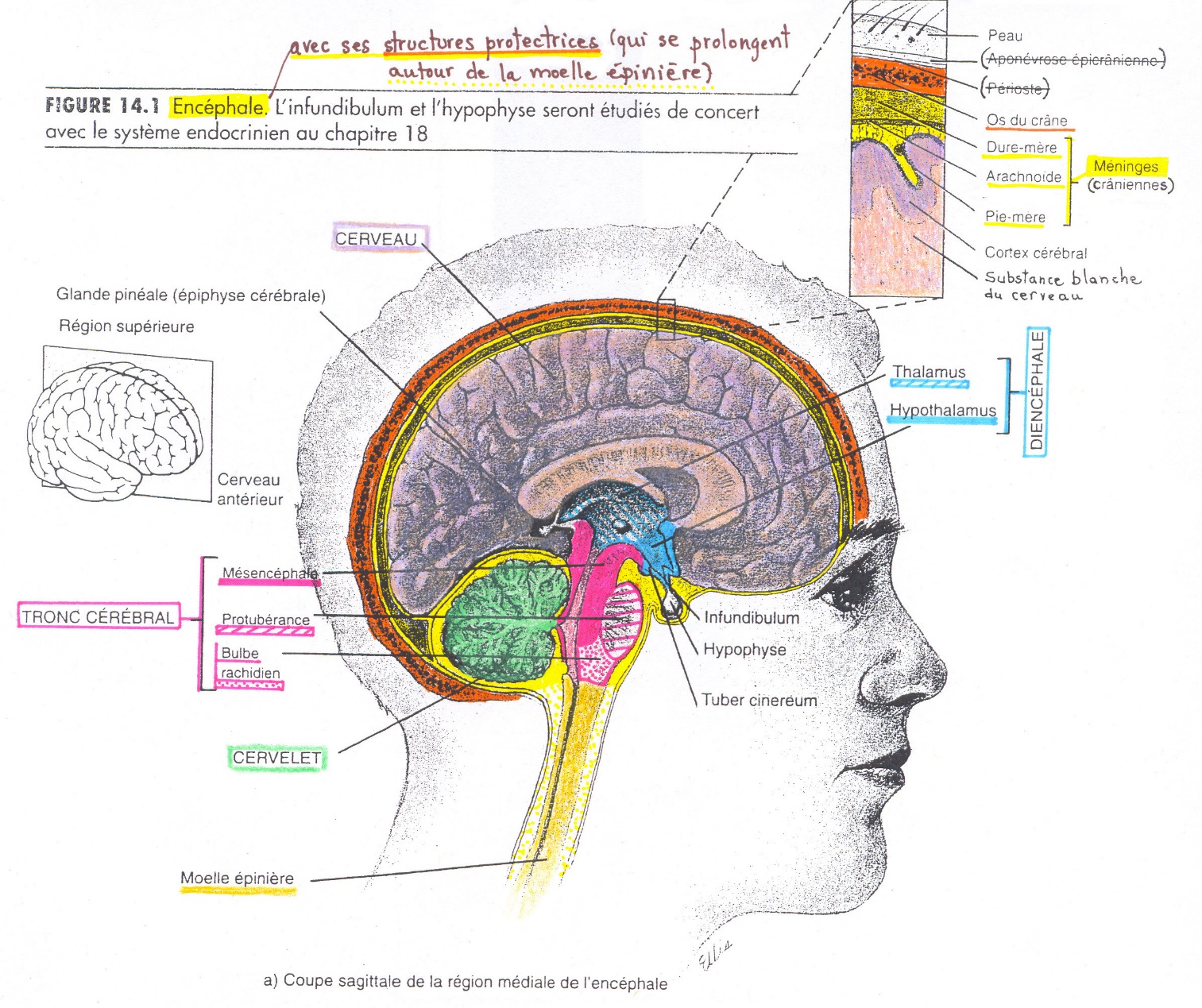 Recueil
 p. 51
Encéphale : quelques-unes des fonctions (en rappel)
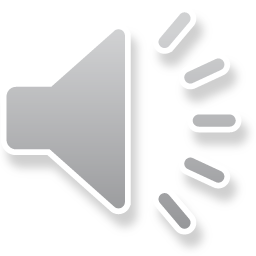 Recueil p. 49